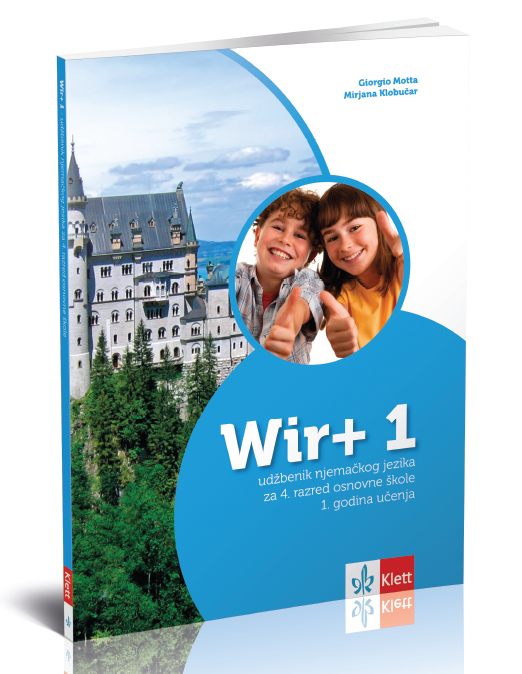 WIR+ 1
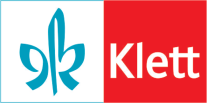 Wo spricht man Deutsch?
In Deutschland.
In Österreich.
In der Schweiz.
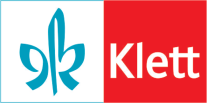 Deutschland hat...
16 Bundesländer.
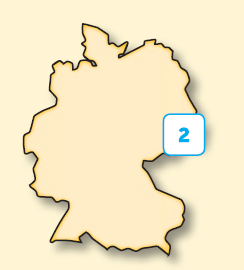 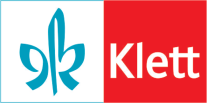 Die Hauptstadt ist...
Berlin.
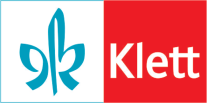 Die Flagge ist...
schwarz
rot 
gelb.
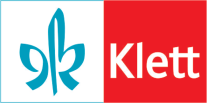 Deutschland hat viele Schlösser:
das Schloss Neuschwanstein
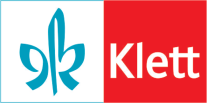 Martinstag
am 11. November
die Kinder singen mit den Laternen auf den Straßen
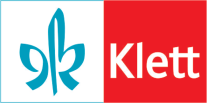 Die berühmte deutsche Spezialität heißt...
... die Schwarzwälder Kirschtorte.
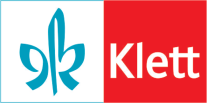 Österreich (Austria) hat...
9 Bundesländer.
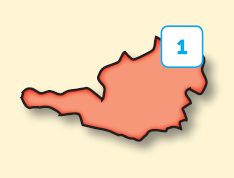 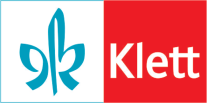 Die Hauptstadt ist...
Wien.
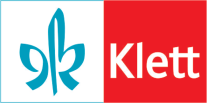 Die Flagge ist...
rot
weiß
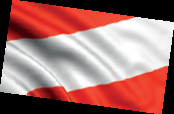 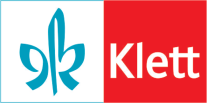 Die österreichischen Städte sind...
Klagenfurt
Salzburg
Graz
Wien
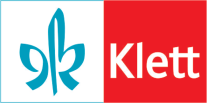 Die berühmteste Person kommt aus Salzburg. Das ist...
Wolfgang Amadeus Mozart
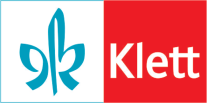 Die berühmte österreichische Spezialität heißt...
... die Sachertorte.
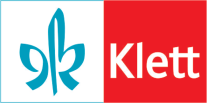 Die Schweiz hat...
26 Kantone.
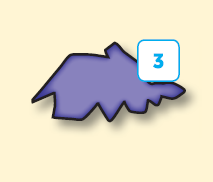 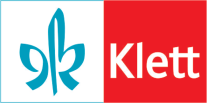 Die Hauptstadt ist...
Bern.
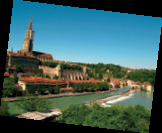 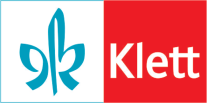 Die Flagge ist...
rot 
mit dem weißen Kreuz.
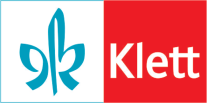 In der Schweiz befinden sich ...
viele schöne Seen
die Alpen
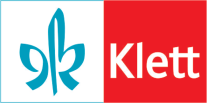 Der höchste Gipfel der Alpen in der Schweiz heißt ...
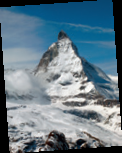 Matterhorn.
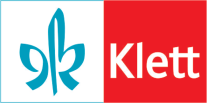